Biblioteche, welfare e democrazia: sulle tracce di un rapporto difficile
Anna Galluzzi
Quella contemporanea è una crisi di identità senza precedenti?
La storia che ritorna
«In un periodo di crescita economica lenta e di contrazione della spesa pubblica, un servizio pubblico che si basa su un uso volontario, che è usato da una percentuale relativamente piccola della popolazione, che ha molti possibili sostituti […] e che non è considerato vitale dalla maggioranza della popolazione è probabile che si ritrovi sotto pressione» 

(Lawrence J. White, economista, 1983)
Il dibattito sulla public library in America dopo la II guerra mondiale
La storia che ritorna
Stati Uniti – secondo dopoguerra

Un'istituzione come la public library, data per scontata per quasi un secolo, torna a essere oggetto di studio e queste riflessioni sono - almeno in parte - funzionali fin da subito a un'analisi del suo rapporto con le politiche pubbliche
Libraries are . . . essential to the functioning of a democratic society . . .libraries are the great symbols of the freedom of the mind.
(Franklin D. Roosevelt)
Public Library Inquiry (1946)
Committente: American Library Association
Esecutore: Social Science Research Council 
Oggetto: approfondito ed estensivo studio sulla biblioteca pubblica americana (7 rapporti finali)
Obiettivi: valutare in termini sociologici, culturali e umani fino a che punto le biblioteche stessero raggiungendo i loro obiettivi e quale fosse il contributo attuale e potenziale della biblioteca alla società americana
[Speaker Notes: La scelta metodologica nasceva dalla volontà di utilizzare i metodi più all'avanguardia nelle scienze sociali e di affidare lo studio a ricercatori esterni che fossero il più possibile liberi da preconcetti rispetto alle biblioteche]
Douglas Raber, Librarianship & legitimacy, 1997
Queste preoccupazioni non costituivano un tema caldo nelle politiche pubbliche. Esse furono sollevate dagli stessi bibliotecari in un processo di auto-valutazione. 
Questa ricerca nacque come un esercizio di creazione dell’identità. 
I bibliotecari volevano fissare la biblioteca come un’istituzione centrale nella cultura democratica americana e definire per se stessi una ideologia professionale coerente.
Bernard Berelson, The library's public (1949)
Cos’è: Risultati dell'indagine in riferimento ai dati sul pubblico delle public libraries americane e sintesi degli studi sugli utenti dal 1930
Domande di ricerca: Qual è il pubblico di queste biblioteche in America? Questo pubblico corrisponde alle intenzioni originarie?
Il pubblico della public library
Fasce d’età: usano regolarmente la biblioteca ragazzi e bambini. Crollo dell'uso dopo l'età della scuola
Livello di istruzione: molto scolarizzati
Occupazione: gli studenti sono il maggiore gruppo, seguiti da casalinghe, colletti bianchi, manager e professionisti, e infine lavoratori più o meno professionalizzati
Status economico: classi a medio reddito; non è usata né dai ricchi né dai poveri
Provenienza: regioni più ricche e con livelli di istruzione più elevata; inoltre gli abitanti delle città usano le biblioteche di più di quelli delle aree rurali
Contesto sociale: area di maggiore prontezza culturale della comunità di riferimento
[Speaker Notes: Chi ha studiato di più è abituato a fare affidamento sui libri come fonti informative e ricreative
Istituzione sostenuta dalla classe media
i suoi utenti da un lato consumano maggiormente anche gli altri media e sono impegnati in numerose attività culturali, dall'altro sono politicamente (in senso ampio) più attivi e talvolta anche parte della leadership della società]
L’uso della public library
Circolazione: la fiction costituisce il 65% della circolazione, e nelle biblioteche più piccole ancora di più. Metà della circolazione riguarda la "poor fiction“
Trend di circolazione: la circolazione diminuisce nelle fasi di prosperità e aumenta in quelle depressive
Reference: La biblioteca pubblica non è utilizzata come fonte di informazione
Consigli di lettura: il bibliotecario influenza poco (più amici, recensioni, pubblicità)
Nuovi servizi: non ampliano l’utenza; gli stessi utenti che sono più attenti alle proposte culturali tendono a usare anche i nuovi servizi 
Concentrazione/dispersione dell'uso: pochi usano tanto, tanti usano poco
Altri usi: 23% entra in biblioteca per fare altro (luogo di incontro o uso del telefono)
[Speaker Notes: Reference usato da un'utenza più specializzata

La biblioteca pubblica è aperta a tutti, ma attrae una minoranza che si autoseleziona

Dare strumenti politici e critici non è una funzione realmente svolta dalla biblioteca, perché chi ne avrebbe bisogno non la utilizza]
L’opinione della comunità: halo effect
Il pubblico generale sconta ampia ignoranza sulla biblioteca (chi la finanzia, che servizi fa, dove sta)
La gente pensa che la chiusura delle biblioteche danneggerebbe la cittadinanza ma non loro
La biblioteca è considerata simbolicamente un’istituzione importante e necessaria (ma qualcosa che altri usano)
Bernard Berelson, Conclusioni
La biblioteca pubblica è aperta a tutti ma attrae una minoranza che si autoseleziona
L'universalità è impossibile, per quanto aggressiva possa essere la promozione
Dare strumenti politici e critici non è una funzione realmente svolta dalla biblioteca, perché chi ne avrebbe bisogno non la utilizza
Servire meglio la minoranza e non inseguire la maggioranza?
La costruzione ideologica della library faith
Robert D. Leigh, The public library in the United States (1950)
Cos’è: Rapporto generale dell'indagine
Cosa contiene: riflessione più complessiva sui presupposti e sui ruoli della public library, a partire dai risultati dei lavori di ricerca e di un’indagine aggiuntiva
Obiettivo: discutere criticamente la corrispondenza del sistema di valori che i bibliotecari hanno elaborato nel tempo - e che Leigh definisce Library Faith - con il quadro emerso dall’indagine
Library Faith: definizione
Oliver Garceau, The public library in the political process, 1949
Il valore della parola scritta è tale che la lettura è una cosa buona di per sé 
La biblioteca pubblica fornisce l’accesso gratuito alle fonti di qualità e alla conoscenza come mezzo per crescere individualmente
Inoltre, essa svolge il ruolo di fonte di conoscenza per la cittadinanza informata sulla quale si basa il destino di una democrazia responsabile
Infine, la biblioteca pubblica conserva e organizza la conoscenza registrata, che è essa stessa necessaria alla continuità sociale e culturale
Le contraddizioni della library faith secondo Robert Leigh
Formazione delle opinioni, delle attitudini, dei gusti e delle motivazioni individuali dipende solo minimamente dalle biblioteche
L’uso della biblioteca non è obbligatorio, bensì è lasciato alla libera scelta dei singoli (minoranza autoselezionata)
Imparare al di fuori della scuola dipende non solo dall'esistenza delle opportunità, ma anche dall'interesse, dalla volontà e dalla capacità
Il concetto della decisione informata è un'eredità del razionalismo settecentesco
I bisogni degli utenti sono spesso ordinari e persino triviali, orientati sull’intrattenimento più che su occasioni di apprendimento e crescita individuale
[Speaker Notes: il legame tra biblioteche pubbliche e democrazia viene sempre più dato per scontato e questo argomento retorico si estende progressivamente a tutti i paesi nei quali il modello della public library - fatte salve tutte le varianti e le differenze - si diffonde. In particolare, l'argomento è stato ampiamente utilizzato in contesti e momenti diversi per legittimare non solo e non tanto l'esistenza della biblioteca pubblica quanto il suo status di bene pubblico e la sua appartenenza al welfare. 

Esiste un rapporto di causa-effetto tra l'esistenza delle biblioteche pubbliche e l'esistenza di un cittadino informato e di una democrazia meglio funzionante?]
Le contraddizioni della library faith secondo il dibattito americano
La biblioteca pubblica non ha mai veramente raggiunto il pubblico al quale in teoria si rivolgeva (ossia quello che ne avrebbe avuto bisogno) e non ha mai pienamente realizzato i suoi obiettivi di redistribuzione culturale e sociale
Il ruolo di pubblica utilità delle biblioteche pubbliche, ossia il supporto alla vita democratica e a una cittadinanza informata, resta molto meno tangibile e oggettivamente dimostrabile rispetto a quello di altri servizi pubblici
[Speaker Notes: Public library nasce nell’Ottocento da un’iniziativa elitaria come strumento di pace sociale, in funzione della conservazione dello status quo e dell’americanizzazione degli immigrati
Nel Novecento, già dopo la prima guerra, comincia a diffondersi l’idea della biblioteca come strumento di democratizzazione
Alla luce del dogma democratico la biblioteca ottenne il supporto pubblico
In realtà, nel frattempo i lavoratori avevano lasciato indietro la battaglia per l'istruzione pubblica universale. Per questo motivo essi di fatto non utilizzarono questo servizio che comunque era espressione di una classe sociale e di un atteggiamento a loro estraneo

In tutto questo tempo non cambia niente nel pubblico che effettivamente la frequenta che è sempre una minoranza della classe media]
“L'esistenza della public library risiede nelle potenzialità economiche di una società. Senza risorse eccedenti la sussistenza, nessuna comunità manterrebbe una biblioteca”
Jesse Shera, sociologo, 1965
Eredità e attualità della Public Library Inquiry
Le domande di ricerca: identità, finalità e strategie delle biblioteche pubbliche
Le scelte metodologiche: affidare la ricerca a specialisti esterni al mondo delle biblioteche e in particolare a un gruppo di scienziati sociali
I risultati dell’indagine: quadro emerso non appare lontano e superato, ma ricco di stimoli e riflessioni anche per il presente 

Quali risultati sono l’espressione di caratteristiche strutturali della biblioteca pubblica e quali no?
Eredità e attualità della Public Library Inquiry
Definizione del quadro dei valori e dei presupposti ideologici su cui la biblioteca pubblica è stata fondata e ha continuato ad essere legittimata
Analisi critica dei contenuti della Library Faith: 
quanto è effettivamente radicata nei valori della società e tiene al passare del tempo? 
quali sono le sue contraddizioni originarie?
Cosa è accaduto dopo?
Prima il dibattito, poi le reintepretazioni, infine la rimozione
Niente di nuovo sotto il sole?
ALA campaign: 
Libraries transform 

	Libraries transform lives.Libraries transform communities.Librarians are passionate advocates for lifelong learning.Libraries are a smart investment.
Democracy Statement(ALA, 2017)
Le democrazie hanno bisogno di biblioteche. Un pubblico informato è il vero fondamento di una democrazia […]. Per sopravvivere, una società libera deve assicurare la conservazione della sua memoria e garantire l’accesso aperto e gratuito a questi contenuti per tutti i suoi cittadini. Essa deve assicurare a tutti i cittadini le risorse per sviluppare le abilità di information literacy necessarie a partecipare al processo democratico. [...]
Le biblioteche [...] sono il fondamento della democrazia.
Dal passato al presente
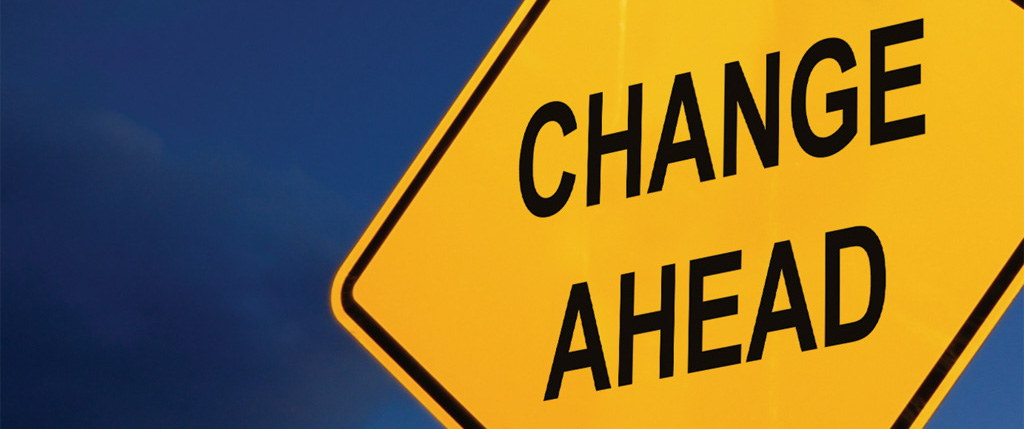 La biblioteca nel contesto: appunti per una strategia ed esempi realizzativi
Biblioteca Tilane – Paderno Dugnano
Servizi centralizzati e diffusi
Non solo grandi biblioteche centrali: spostare l’attenzione sull’offerta di spazi e servizi bibliotecari più distribuiti sul territorio (capillarità) 
Perché?
forte ridimensionamento nella disponibilità di risorse economiche da investire
riscoperta di una possibile funzione delle biblioteche pubbliche come strumento di welfare diffuso
Esempi
Caso esemplare di questa tendenza è stata l’evoluzione del progetto Idea Store nel quartiere Tower Hamlets di Londra
Biblioteche “fuori di sé”: Biblioteche nei supermercati Coop in Toscana (accordo Regione Toscana – Unicoop), Biblioteche e punti prestito in ospedale (Piemonte, Toscana, Bologna...); Biblioteche in centri di aggregazione della città (FuoriPertini appena inaugurato a Cinisello); Bibliobus e progetto Bibliohub di Alterstudio Partners e AIB)
San Giorgio Librobus : la biblioteca "fuori di sé", ma al contrario
Spazi e loro organizzazione
Puntare ad avere spazi flessibili, in risposta a:
incertezza nei tempi di realizzazione di nuovi edifici o di intervento sugli edifici esistenti
accelerazione esponenziale con cui la tecnologia trasforma la vita quotidiana
Rischi:
isolare acusticamente gli ambienti
necessità di riorganizzare periodicamente gli spazi
Esempi – Tilane prima e dopo
Esempi – Punto Cerchiate prima e dopo
Esempi – DOKK1 prima e dopo
Convergenza di servizi e ampliamento di funzioni
Già negli anni ‘90 e ‘00 tendenza a far convergere tipologie di spazi e servizi differenti in un’unica struttura (one-stop-shops)
Sperimentare la condivisione degli spazi - e talvolta anche del personale - con altri sportelli al cittadino delle amministrazioni locali
Sperimentare la convergenza e condivisione di spazi e finalità con persone e gruppi presenti sul territorio
Dai servizi per gli utenti ai servizi con gli utenti
Possibilità di una interazione fruttuosa tra biblioteca, bibliotecari e cittadini in cui il ritorno qualitativo sia circolare e bidirezionale:
biblioteca come partner
biblioteca come piattaforma
biblioteca come “bene comune”
Esempi
Sportelli comunali in biblioteca: 
Idea Store di Londra e Bibliotek di Copenhagen
PuntoPero e PuntoCerchiate a Pero: non solo i bibliotecari fanno una serie di cose tipo iscrizione al nido, mensa ecc, ma in certi giorni in biblioteca c'è pure fisicamente l'anagrafe
MEMO di Fano e Mediateca di San Lazzaro a Bologna hanno rispettivamente l’agenzia giovani e l’Informagiovani (“le sperimentazioni del comune che prevedono una forte relazione con il pubblico possono essere ospitate temporaneamente in biblioteca”)
Esempi
Gestione collaborativa di spazi bibliotecari

la biblioteca di Madonna Bianca a Trento: progetto nato su sollecitazione del cosiddetto Tavolo Torri, una struttura permanente di consultazione progettazione, accompagnata dal Polo sociale, per una gestione collaborativa della sala di lettura

I numerosi progetti collaborativi a vario livello della Biblioteca San Giorgio: gli alleati della San Giorgio e gli Amici della San Giorgio
Nascono anche metodi di gestione partecipata...
Design thinking: http://designthinkingforlibraries.com/
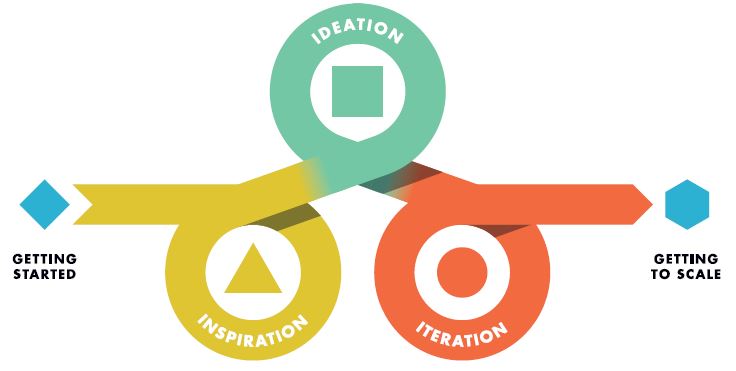 Altre tendenze su cui riflettere
Spostamento delle operazioni routinarie verso il self-service
Rischi e opportunità della diffusione degli ebook
Rischi e opportunità dello spostamento dei bibliotecari dalle attività biblioteconomiche tradizionali alla gestione della struttura e al rapporto con il territorio
Necessità di ripensare la cooperazione
Rapporto tra mission culturale e istituzionale
Mediazione e literacy: rapporto con le scuole
E la biblioteca “sociale”?
Fino a che punto una struttura culturale complessa è chiamata a rispondere a bisogni sociali, anche acuti, espressi dai suoi abitanti senza condizionare o compromettere la sua mission? Come possono convivere nello stesso luogo popolazioni diverse, con bisogni culturali e sociali diversi e a volte conflittuali? Come è possibile coniugare, in uno spazio fortemente accessibile, bisogni di accoglienza, di sicurezza e di cultura?
I nuovi volti della biblioteca pubblica. Tra cultura e accoglienza, a cura di Maurizio Bergamaschi. 
Milano: Franco Angeli, 2015
Problemi reali... Interrogativi legittimi
Biblioteca comunale - Trento
Biblioteca Sormani – Milano
[Speaker Notes: La biblioteca è l’unico luogo, oltre ai parchi, che è gratuito e libero]
Biblioteca “sociale”: qualche esempio e qualche risposta
San Francisco Public Library
Leah Esguerra, un’operatrice sociale a San Francisco, inizia la sua giornata girando tra gli scaffali della Biblioteca centrale della città. 
Cerca senzatetto che hanno bisogno della sua assistenza. 
Esguerra è la prima operatrice sociale di biblioteca. Dal 2009, fornisce servizi sociali e programmi sociali di azione sul campo a molti utenti senzatetto della biblioteca.
Biblioteca Sormani di Milano
«Abbiamo chiamato i Servizi sociali, cercato un'associazione di volontariato e messo in piedi il primo gruppo di "auto aiuto" formato dagli stessi nostri utenti borderline, che proveranno a interagire e ad aiutarsi fra di loro». Non solo.
Mettere a disposizione dei senzatetto della Sormani una stanza ad hoc, con computer e un animatore del Comune che farà la regia degli incontri finalizzati a inventare magari un futuro diverso, un curriculum, un lavoro.
Partire sempre da:
mission e finalità istituzionali
aspettative degli utenti verso la biblioteca
come cambia il mondo e la società intorno a noi

Questi tre input devono essere i nostri fari nella progettazione dei servizi della biblioteca pubblica oggi
Una certezza:
Il futuro della biblioteca pubblica è di chi riesce a sperimentare e innovare senza dimenticarsi del passato
anna.galluzzi@gmail.com